Lettura e commento delle  elegie di Properzio
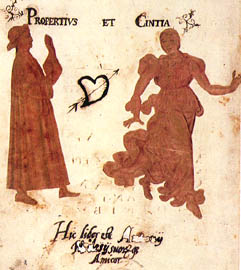 A.A. 2024-2025
L’elegia latina
Siamo informati sul genere dell’elegia latina e sugli autori più rappresentativi da Quintiliano, retore e maestro di scuola del I sec. d.C., in particolare dalla sua Institutio Oratoria. 
Egli afferma, infatti, che «anche nell’elegia noi (Latini) rivaleggiamo con i Greci» (X, I 93).
Il canone degli autori più importanti è composto, secondo lui, da: Cornelio Gallo, Tibullo, Properzio e Ovidio. 
Per i moderni, il poeta più rappresentativo del genere è proprio Properzio (in particolare, il suo primo libro).
Elegia quoque graecos provocamos…
Quintiliano fa riferimento ai Greci, in quanto il genere letterario dell’elegia è stato prima di tutto praticato da questi ultimi.
Il termine elegia veniva ricondotto dai Greci all’espressione ἔ ἔ λέγειν (dire ahi ahi), un nome che connette il genere alla forma del lamento. In realtà, forse la parola deriva dal frigio elegn, flauto, lo strumento che accompagnava l’esecuzione di questi testi.
L’elegia in Grecia
Per i Greci, l’elegia aveva una forma metrica fissa, ma un contenuto molto vario.
La forma metrica è il cosiddetto «distico elegiaco», formato da un verso più lungo (esametro) seguito da uno più corto (pentametro). 
Il contenuto poteva essere:
Guerresco: esortazioni a combattere valorosamente (Callino, Tirteo)
Politico: presentazione del proprio operato politico (Solone) o esortazioni etiche (Teognide)
Riflessivo: riflessioni sulla caducità della vita (Mimnermo)
Mitico: racconti mitici per spiegare l’origine di un fenomeno, a volte con riferimenti al tema amoroso (Callimaco)
L’elegia a Roma
A Roma, invece, l’elegia ha sia una forma fissa (sempre il distico elegiaco) che un contenuto fisso, di tipo amoroso; a partire da queste caratteristiche di base, ogni autore conservava poi peculiarità individuali. 
A differenza del modello greco, inoltre, l’elegia latina ha un carattere dichiaratamente autobiografico. I poeti, cioè, parlano di sé stessi, delle proprie emozioni e dei propri rapporti amorosi. 
Properzio, ad esempio, parla del suo rapporto con Cinzia.
L’universo elegiaco latino
Le relazioni amorose descritte dai poeti si possono iscrivere in un mondo poetico fatto di ruoli e comportamenti convenzionali, con un codice etico definito. 
Il rapporto amoroso è, per il poeta elegiaco, un’esperienza totalizzante. Si tratta di una forma di vita perfetta ed assoluta, nonostante non sia riconosciuta socialmente.
I rapporti amorosi di cui parla, infatti, non sono legati dal vincolo matrimoniale; sono relazioni extraconiugali, per cui l’uomo arriva a ripudiare i propri doveri da cittadino
Normalmente, l’amore descritto dall’elegia è un amore infelice: l’amante (cioè il poeta) è del tutto sottomesso alla sua donna, detta, appunto, domina (padrona). Quest’ultima è volubile e capricciosa, se non del tutto spietata.
Una parola chiave per descrivere il loro rapporto è servitium: l’amato deve servire l’amata, cercando di accontentarla. 
Nonostante il rapporto non sia legalmente definito, esso risponde ad un codice etico di fedeltà (fides) e morigeratezza (pudicitia e rifiuto della luxuria). I principi realmente vigenti nella Roma del tempo sono dunque trasposti nel mondo elegiaco. 
Il rapporto d’amore è destinato, però, a svanire. Il poeta, infatti, ad un certo punto è costretto ad arrendersi alla separazione (discidium) a causa dell’indifferenza e/o dell’infedeltà dell’amata.
Il modello di catullo
Il mondo delineato poeticamente dall’elegia è profondamente influenzato da un altro grande poeta latino, Catullo (e i poeti della sua cerchia, detti «poeti neoterici», attivi nella prima metà del I secolo a.C.)
Anche la Lesbia amata da Catullo è, infatti, un’amante tanto passionale quanto spietata e infedele. I due vivono un amore contrastato dalla società, che, tuttavia, è un’esperienza totalizzante e appagante per il poeta…: 
Viviamo, mia Lesbia, e amiamo, / e i rimproveri dei vecchi severi / stimiamoli tutti un soldo. / Il sole può comparire e scomparire: /noi, una volta che la luce breve si abbassa, / dobbiamo dormire un’unica interminabile notte. / Dammi mille baci, poi altri cento, / poi altri mille, poi ancora cento, / poi senza fermarti altri mille, poi cento (…). Carme 5
Con Catullo, i poeti elegiaci latini hanno in comune la rottura con la tradizione letteraria romana, maggiormente incentrata su lunghe opere storiche o dall’intento morale/didascalico.  
Condividono un senso di rivolta morale, di rinuncia all’impegno civile e politico. 
Entrambi puntano poi ad una poesia breve (ideale della brevitas) ma stilisticamente elaborata. 
A questo precedente letterario, anche Properzio si rifà apertamente.
Il mondo reale nella Roma del I secolo a.C.
Dalla lettura delle pagine di Properzio (ma in generale di tutti i poeti elegiaci latini) si possono cogliere qua e là riferimenti al reale contesto storico.
La seconda metà del I secolo a.C. è infatti un periodo cruciale per la storia romana, in cui si assiste al passaggio definitivo dalla repubblica al principato. 
Dopo l’assassinio di Cesare (15 marzo 44 a.C.) e un periodo di instabile tregua (il secondo triumvirato), una nuova guerra civile infuria tra Ottaviano e Antonio. Il trionfo finale di Ottaviano nella battaglia di Azio (31 a.C.) sancisce il suo predominio su Roma.
Ottaviano (che assumerà il titolo di Augusto nel 27 a.C.) eserciterà il potere fino alla sua morte, avvenuta nel 14 d.C. 
La sua impronta politica, sociale e culturale è fortissima. Dal punto di vista della letteratura, si parla di «età augustea», ossia di un periodo che va dalla morte di Cicerone (43 a.C.) alla morte di Ovidio (17 d.C.). 
Properzio si inserisce perfettamente in questo contesto; egli nasce, infatti tra il 49 e il 47 a.C., e muore intorno al 16 a.C.
L’elegia e il regime: una divisione di ruoli
Come tutti i generi poetici dell’età augustea, anche l’elegia deve fare i conti con il  mutato sistema politico, e, dunque, con il regime augusteo.
Per Properzio, vedremo, questo rapporto è molto delicato; lo stesso vale per Ovidio (che finirà in esilio) e, soprattutto, per Cornelio Gallo (condannato alla damnatio memoriae). 
In generale, possiamo dire che tra elegia e regime augusteo si crea una divisione di ruoli. Da un lato, infatti, c’è il contesto politico e culturale voluto da Augusto, le cui imprese vengono celebrate da altri generi letterari (es. Eneide); dall’altro, invece, la pace che Augusto assicura permette ai poeti elegiaci di ritagliarsi uno spazio privato in cui esprimere i propri sentimenti.